Муниципальное бюджетное дошкольное образовательное учреждение «Детский сад № 160» г.Чебоксары
Проект
«Знакомство с профессией медсестры»
 
 
 
 
 
                                                                                               Выполнила:
воспитатель 
Первой младшей
группы 
Гунина Т.И.


Чебоксары    2017
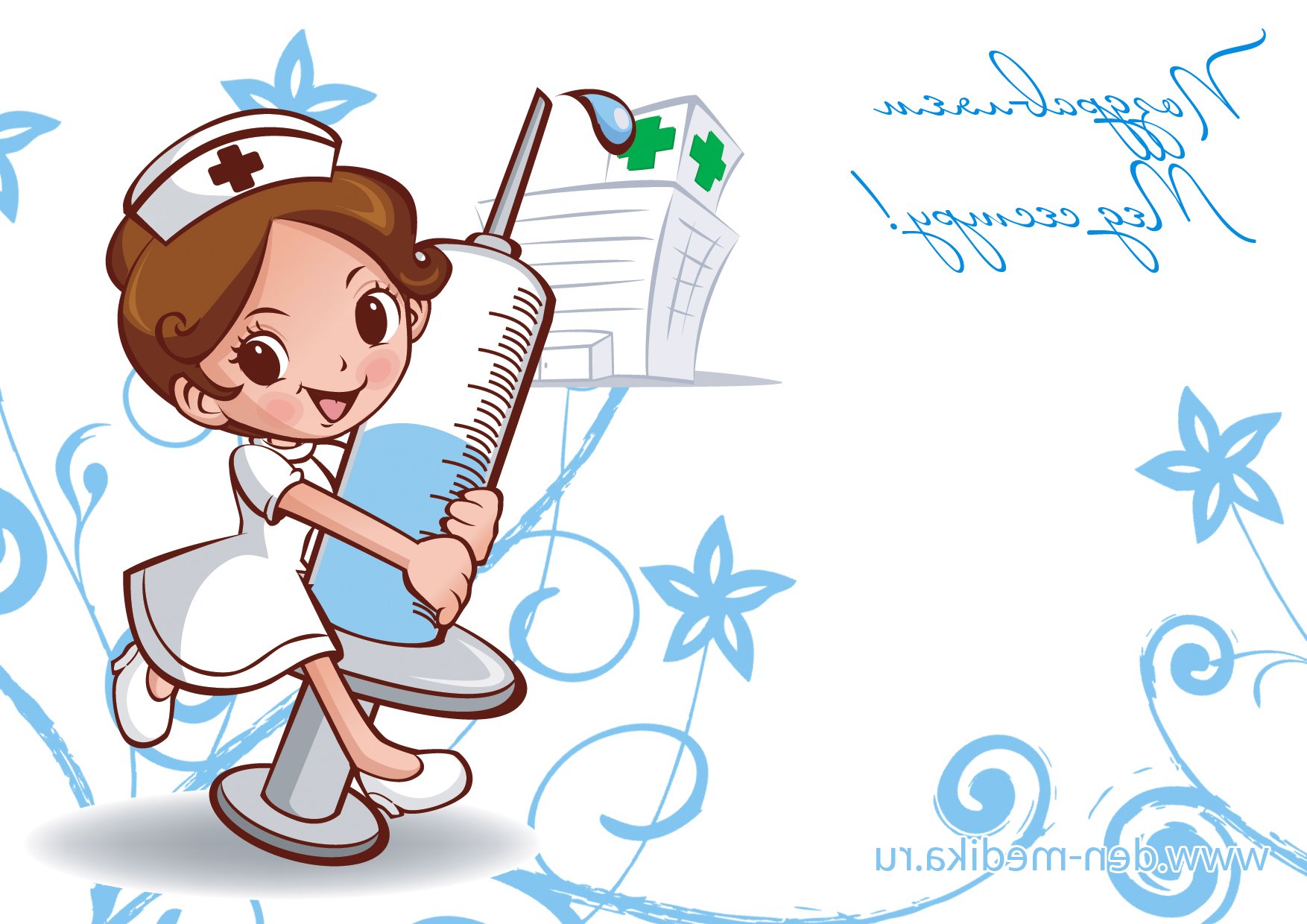 Проект
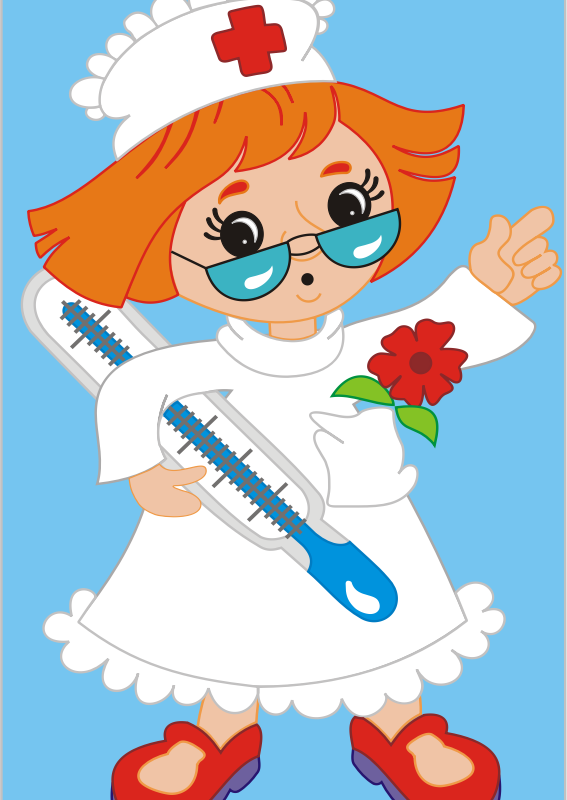 Название  проекта
Знакомство с профессией медсестры
Тема проекта
Парикмахер
Автор проекта
Гунина Татьяна Ивановна
Место реализации проекта
МБДОУ «Детский сад № 160» г.Чебоксары, первая младшая группа
Сроки реализации проекта
Длительный   - декабрь 2016 
                            -май 2017 г.
Проблема
Недостаточность знаний о труде медицинских работников. О том, что за здоровьем человека с самого его рождения наблюдает не только врач- педиатр, но и другие специалисты.
Актуальность (проблема)
Углубленное изучение профессий способствует развитию представлений о их значимости, ценности каждого труда. Правильный выбор профессии определяет жизненный успех каждого человека.
Тема разработанного проекта выбрана с учетом ФГОС, возрастных особенностей раннего дошкольного возраста и объема информации, которая может быть ими усвоена.
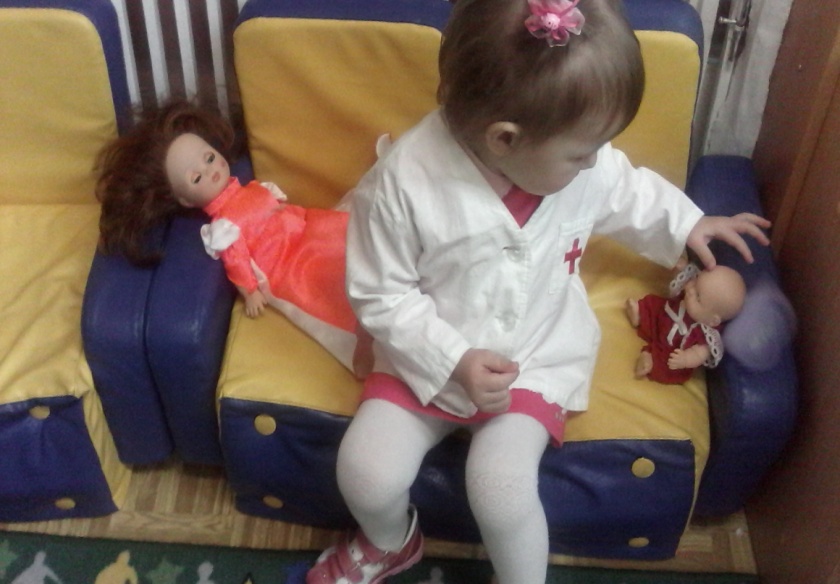 Анализ среды
Внешняя среда
Благоприятные факторы
Стабильность трудоустройства
Социальный пакет
Заработная плата
Карьерный рост
Безопасность труда

Негативные факторы
Условия и характер труда сестринского персонала, которые негативно влияют на состояние здоровья
Внутренняя среда
Благоприятные факторы
В настоящее время медсестра должна обладать все более сложными медицинскими, педагогическими, психологическими, техническими познаниями и навыками.
Негативные факторы
Цель проекта
Создание условий для развития познавательных и творческих способностей детей в процессе реализации образовательного проекта «Профессия -медсестра».Расширение и обобщение представлений детей о профессиях, орудиях труда, трудовых действиях. Развитие интереса к различным профессиям с учетом гендерного воспитания. Формирование представлений о труде взрослых, а именно  о профессии медсестры.
Задачи проекта
дать детям представление о профессии медсестры; 
 побуждать переносить полученные знания об этой профессии в сюжетно- ролевые игры; 
 пополнить словарный запас  медицинской терминологией; 
 формировать чувство уважения к труду взрослых, сочувствие к больным, желание оказывать им помощь.
Участники проекта
дети первой младшей группы
 родители воспитанников
 воспитатели
медсестра
Ресурсы
План  реализации проекта
Механизм реализации проекта
Просмотр презентации «Профессия - медсестра».
Сотрудничество с семьёй:
Консультации
Привлечение родителей к участию в проекте, оформлению альбома с рисунками и фотографиями.
Продукт проектной деятельности:
Рассматривание картинок из серии «Профессия - Медсестра»
Сюжетно-отобразительная игра «Кукла Катя заболела»;
Выставка фотографий о профессиях родителей группы;
Дидактические игры «Что лишнее», «Найди такой же инструмент»;
Альбом по развитию речи «Профессия – медсестра».
Конспект НОД по развитию речи «Профессия – медсестра».
 Экскурсия в кабинет медсестры
Ожидаемые результаты
Дети узнают о профессиях своих родителей, в частности о профессии – парикмахер. Пополнят словарный запас по теме, и активно будут используют в речи изученный словарь.
- У детей будут формироваться знания и представления о профессии, орудиях труда парикмахера, его месте работы, оборудовании, о творческой составляющей его профессии.
- У родителей появится активная жизненная позиция по вопросу ранней профориентации детей.
- Будет оформлена выставка детских работ «Юный стилист».
- Будет составлен альбом по развитию речи и ознакомлению с окружающим «Профессия - парикмахер».
- Будет разработана мультимедийная презентация по развитию речи «Профессия - парикмахер».
- Будет организовано представление фотоальбома о совместной работе детей с педагогами по этапам проекта «Профессия - парикмахер».
- Будет организован музыкальный досуг «Веселые парикмахеры».
Перспективы дальнейшего развития проекта
- Продолжать развивать интерес у детей к сюжетно-ролевым играм
- Привлечь родителей к организации предметно-развивающей среде дома
- Продолжать развивать у детей интерес и знания о других важных профессиях
- привлечь родителей в изготовлении совместно с детьми атрибутов к сюжетно-ролевым играм.
Познакомить с профессией врача
Моя мама – медсестра,Она трудится с утра,Очень любит своё дело,Ей к лицу халатик белый!Всех полечит, всем поможет,Моя мамочка – всё может:И давление измерить,И укол не больно сделать!Дать таблетку и микстуру,Пригласить на процедуру.Скажет каждый пациент,Что нежнее ручек нет!Быть помощницей врачу – Я, как мамочка, хочу!Нет профессии важней,Благородней и нужней!Когда вырасту большой,Стану лучшей медсестрой!Скажут мне тогда больные:«Ручки Ваши – золотые!»
Загадки в стихах
После болезни встретит и ласково приветит.
Измерит всем и рост, и вес,
И знает, кто как спит и ест.
А если у ребенка заболит вдруг голова,
Сразу поспешит на помошь. Кто же  это?
Я – медицинская сестра
Здоровым и больным нужна:
Вот вам укол, таблетка – 
Лечебная конфетка.
Я с врачом детей лечу
В белом кабинете,
Чтобы смело шли к врачу
Маленькие дети!
Медсестра
А в детсадике у нас
Измерю рост 
И вес у вас.
Прививки детям 
Всем поставлю
И быть здоровыми скажу!
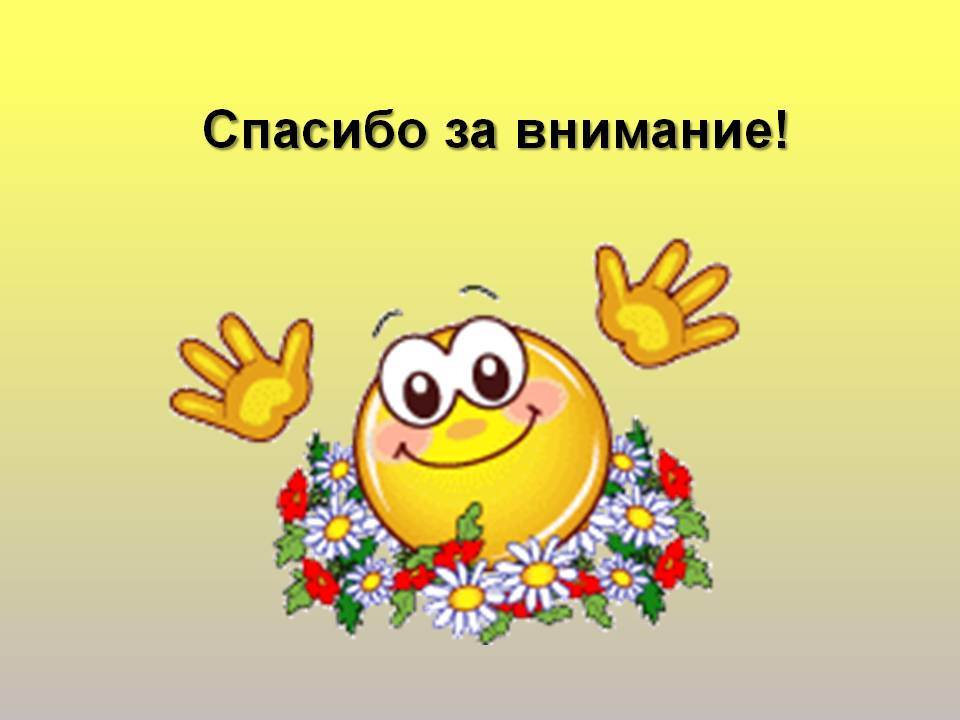